Подготовка к ВПР по математике. 7 класс.
Родионова А. В. – учитель математики 
МБОУ «Центр образования СОШ №12»
План вебинара
Тетради для подготовки к ВПР
История возникновения ВПР в РФ
Содержание работы
Инструкция
Статистика 2019
Разбор заданий
Тетради для подготовки к ВПР
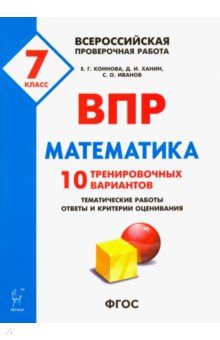 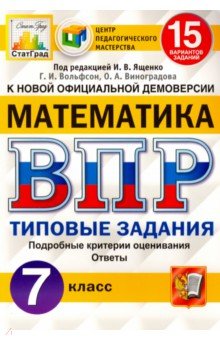 История возникновения ВПР в РФ
В рамках модернизации системы общего образования, утверждённой распоряжением Правительства Российской Федерации от 7 сентября 2010 года, в школах России вводится поэтапная реализация Федерального государственного образовательного стандарта начального общего образования. Соответственно первый выпуск учащихся начальной школы, проходивших обучение с учетом требований ФГОС, пришёлся на 2015-2016 учебный год. Именно к этому времени было приурочено проведение первых проверочных работ. В частности, проведение ВПР по математике было осуществлено в два этапа: репетиция работы в декабре 2015 года и написание основной работы в мае 2016 года.
Содержание работы
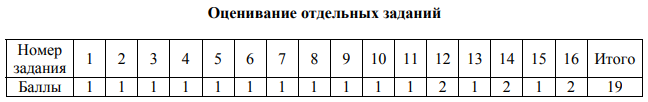 Инструкция
Статистика 2019
Задание 1
В задании 1проверяется владение понятиями «отрицательное число», «обыкновенная дробь», «десятичная дробь» и вычислительными навыками.
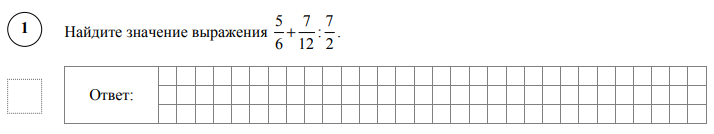 Задание №2
В задании 2 проверяется владение понятиями «отрицательное число», «обыкновенная дробь», «десятичная дробь» и вычислительными навыками.
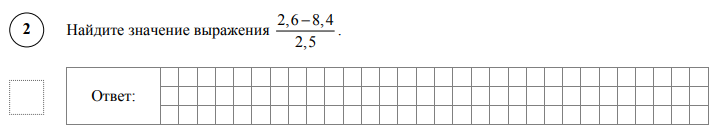 Задание №3
В задании 3 проверяется умение извлекать информацию, представленную в таблицах или на графиках.
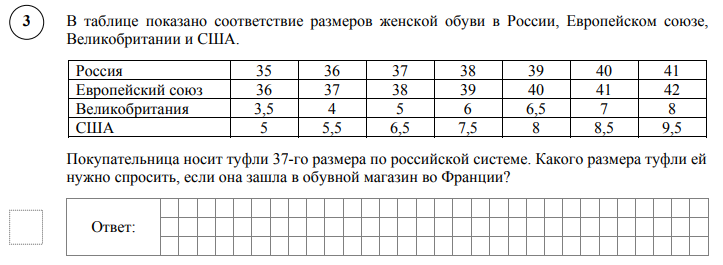 Задание №4
Задание №4 оценивается 1 баллом, время выполнения . Владение основными единицами измерения длины, площади, объёма, массы, времени, скорости.
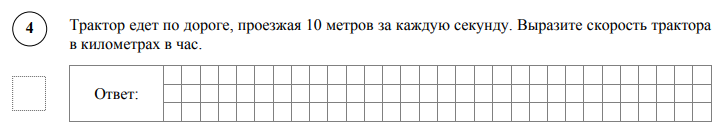 Задание №5
В задании 5 проверяется умение решать текстовые задачи на проценты.
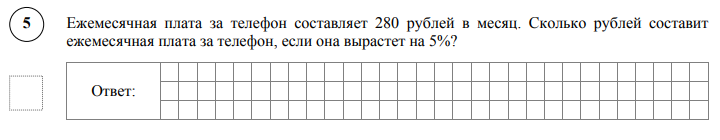 Задание №6
Задание 6 направлено на проверку умений решать несложные логические задачи, а также находить пересечение, объединение, подмножество в простейших ситуациях.
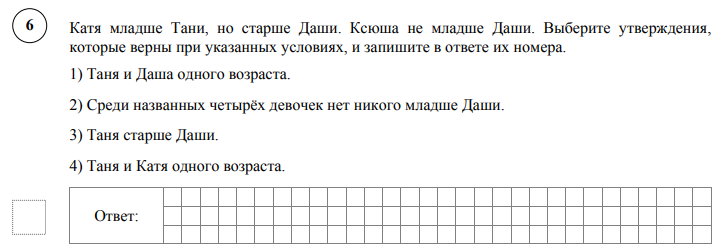 Задание №7
В задании 7 проверяется владение понятиями «функция», «график функции», «способы задания функции».
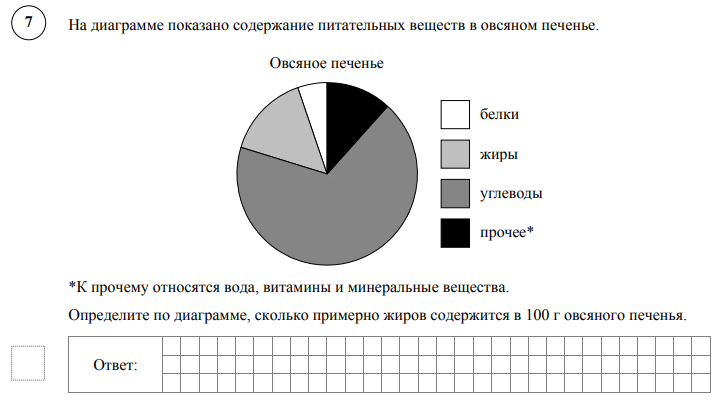 Задание №8
В задании 8 проверяется владение понятиями «функция», «график функции», «способы задания функции».
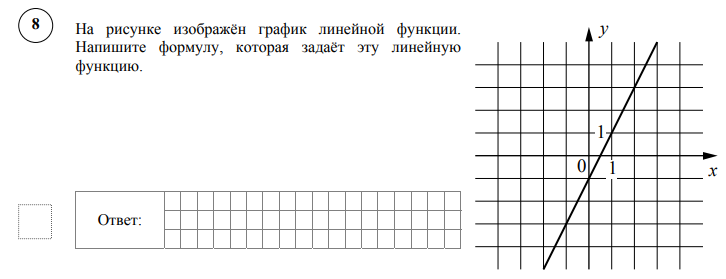 Задание №9
В задании 9 проверяется умение решать линейные уравнения, а также системы линейных уравнений.
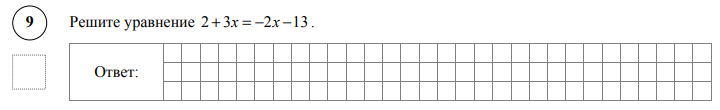 Задание №10
Задание 10 направлено на проверку умения извлекать из текста необходимую информацию, делать оценки, прикидки при практических расчётах
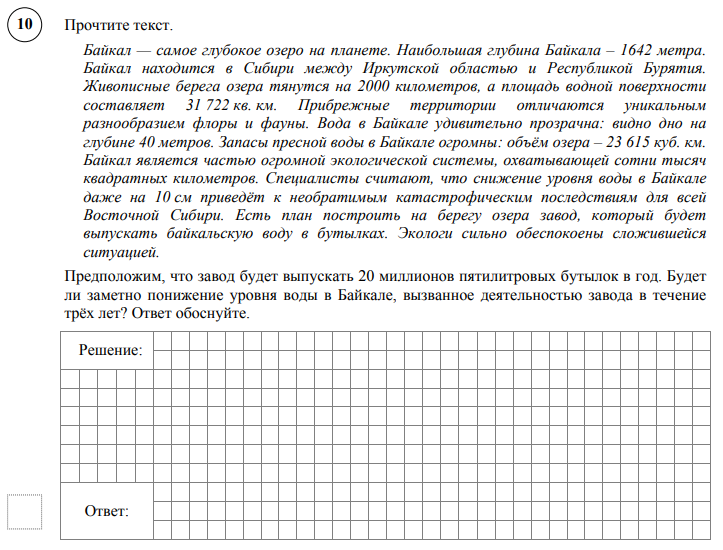 Задание №11
В задании 11 проверяется умение выполнять преобразования буквенных выражений с использованием формул сокращённого умножения.
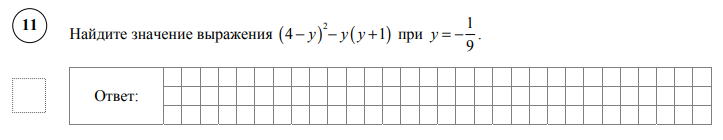 Задание №12
В задании 12 проверяется умение сравнивать обыкновенные дроби, десятичные дроби и смешанные числа.
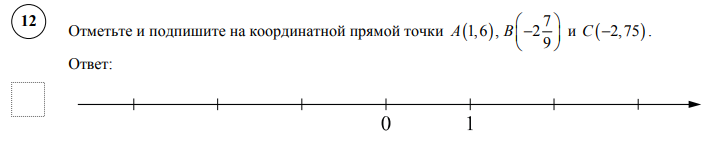 Задание №13
В задании 13 проверяют умение оперировать свойствами геометрических фигур, применять геометрические факты для решения задач.
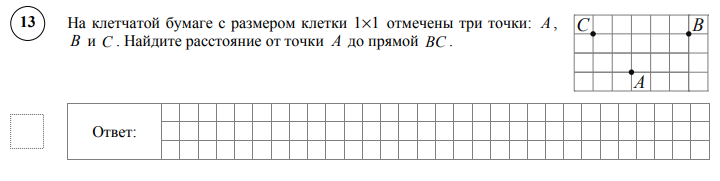 Задание №14
В задании 14 проверяют умение оперировать свойствами геометрических фигур, применять геометрические факты для решения задач.
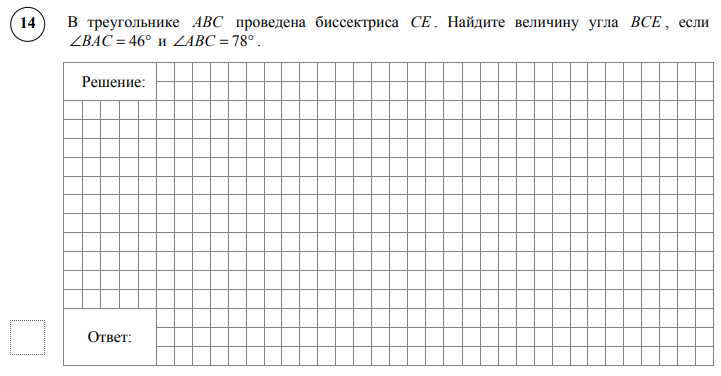 Задание №15
В задании 15 проверяется умение представлять данные в виде таблиц, диаграмм, графиков.
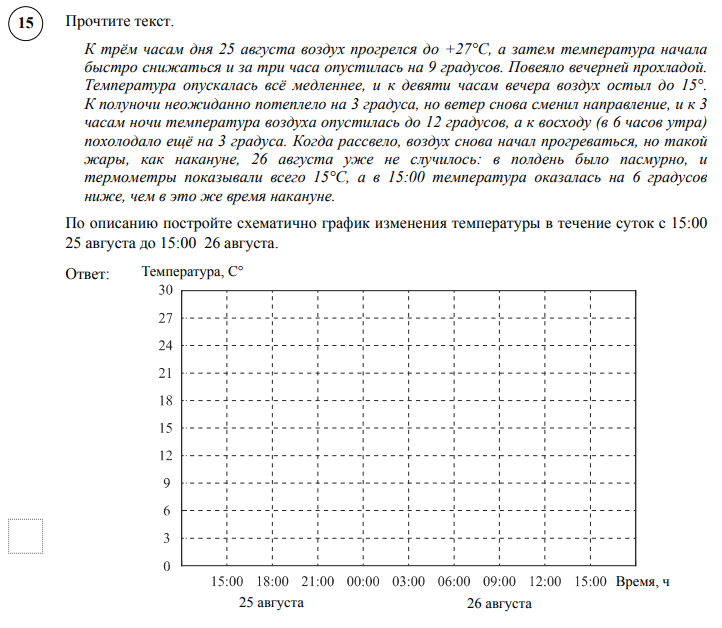 Задание №16
Задание 16 направлено на проверку умения решать текстовые задачи на производительность, покупки, движение.
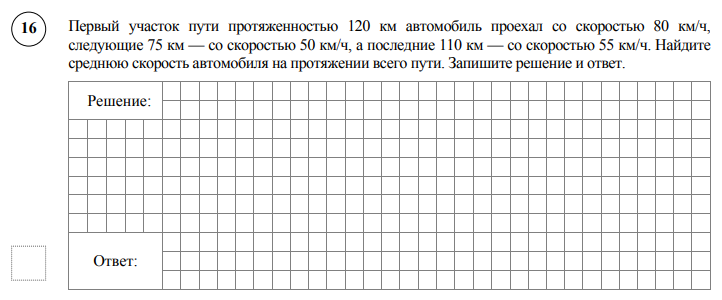